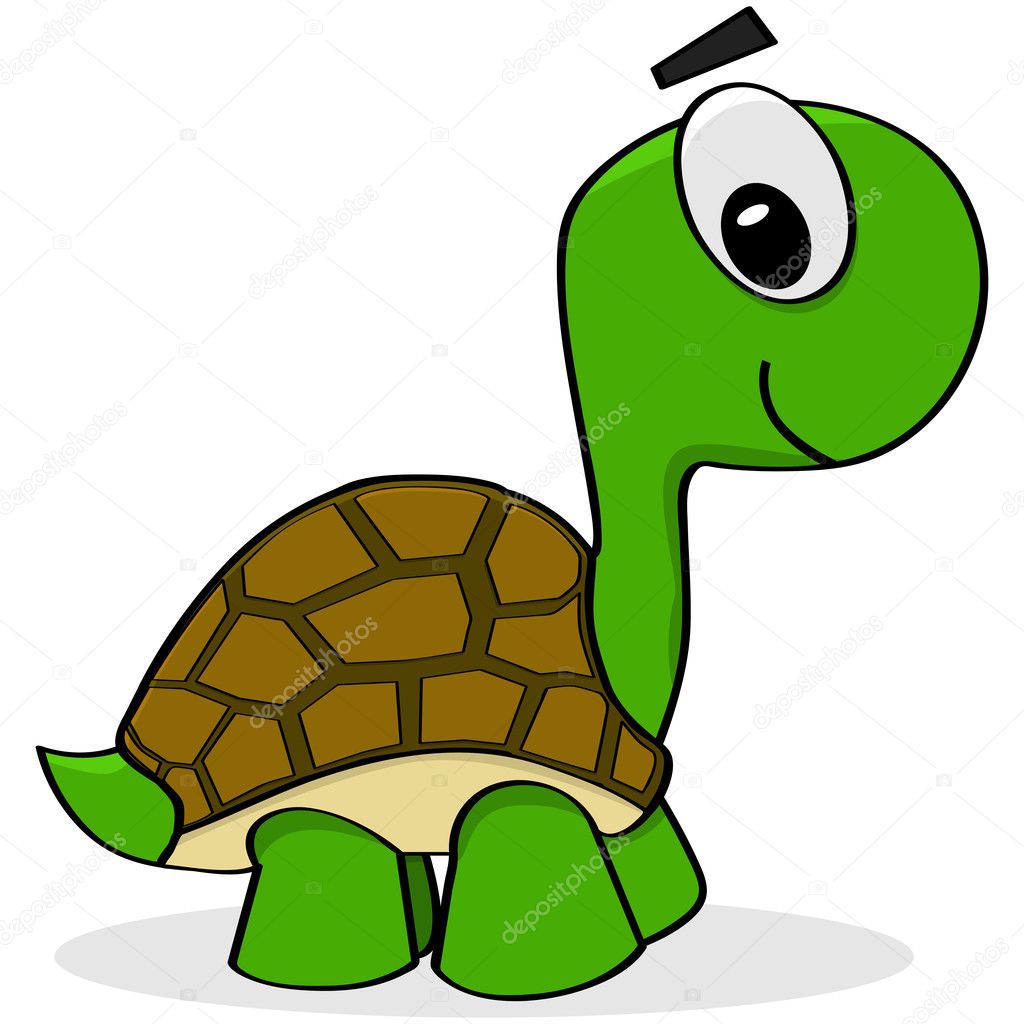 LL
LA TARTARUGA CAMILLA
Plesso Rodari sez.P
Bambini 3 anni



Docente 
Lucia Napolitano
Bambini siete pronti ad ascoltare l’avventura di Camilla la tartaruga?